Transforming Academic Libraries for the New MillenniaFrom Book Warehouses to Technology-Centered Learning Commons
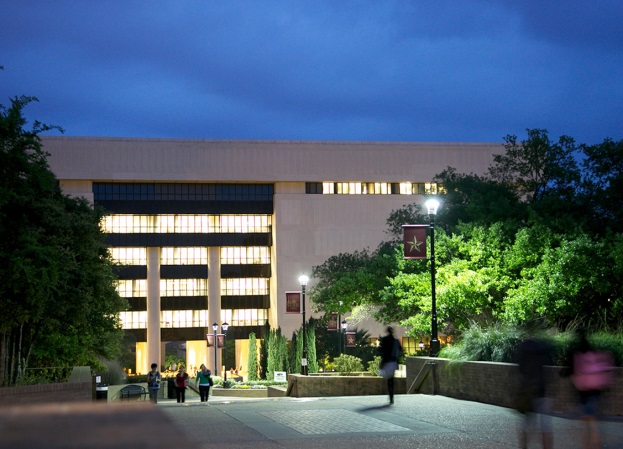 Ray Uzwyshyn Ph.D. MBA MLIS
Dir. Technology & CollectionsTexas  State University
March 25, 2016
9:00-9:40 am
Alkek Library Learning Commons2015-2022
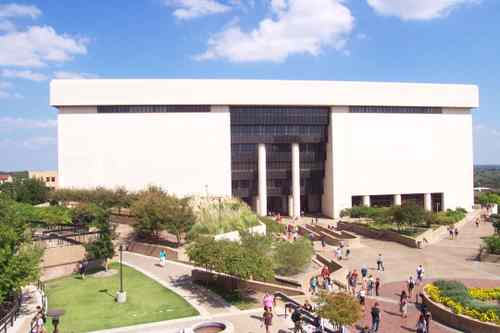 Reconfiguration of Alkek Library From Book Warehouse to Learning Commons
Large Academic Library  (7 Fl.)
Texas State University, 36,000 Students
Carnegie Class Doctoral University  (Higher Research Activity)
Designated Emerging ResearchInstitution (Texas)
Overview Video
Multi-Stakeholder  IT Division Project
Multi-Year 5-7, 3 Large Phases
~ 40 Million Total Budget
Learning Commons Phases/Timelines
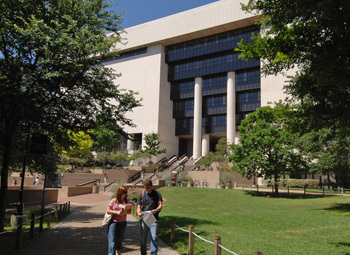 Phase I: Infrastructure Upgrade, Off-site Repository (2015-2017, ~5M, ~10M), Underway
Phase 2: Mid-Term, Learning Commons, 2016-2018, ~15M, Architectural Programming, Design  Phase
Phase 3 Long Term, Future Learning Commons, 10 M(2017-2022)
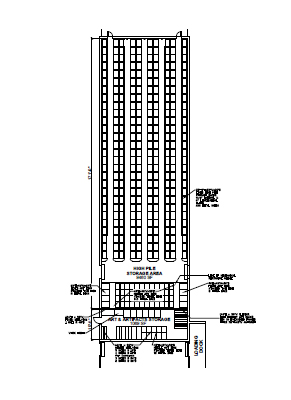 Offsite Repository (Phase 1, 2015-2017)
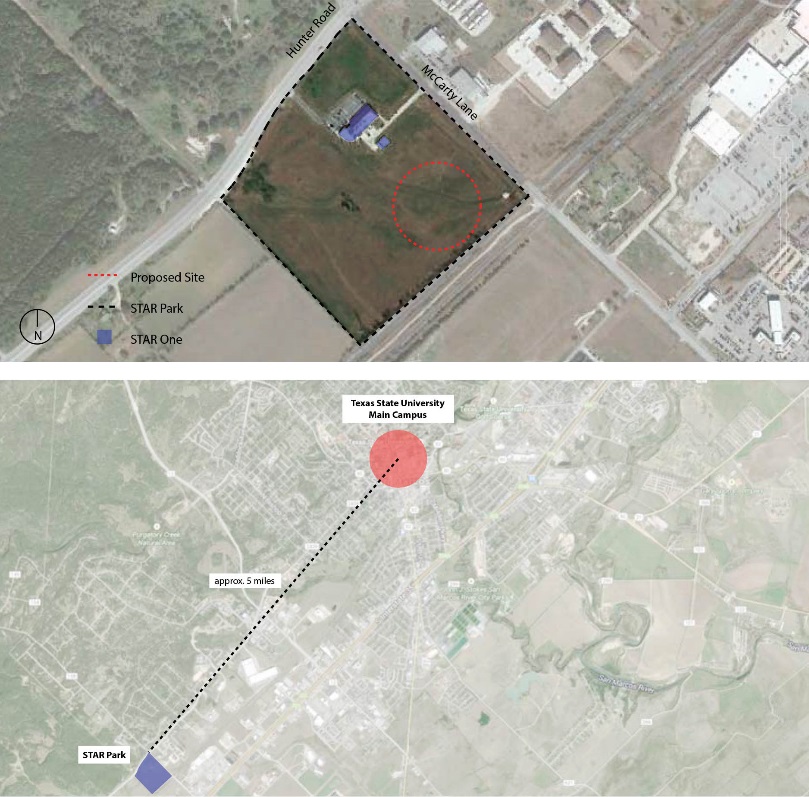 Alkek Library Learning Commons Phase I Infrastructure  Planning Principles
Technologies deployed in the library will change over time. Planning should reflect this by allocating appropriate space without necessarily establishing a specific technology for each space
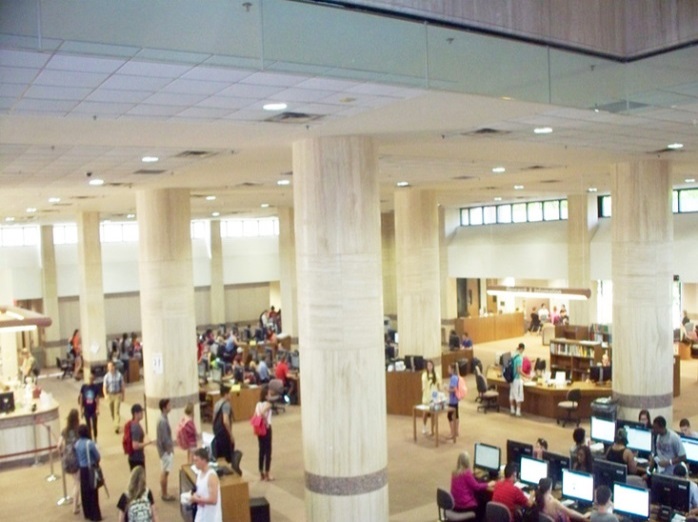 Alkek Library Infrastructure Upgrade Planning Considerations 2016
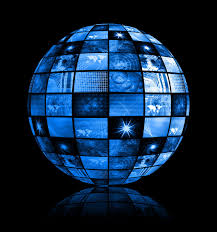 Planning associated with technologies should not be constrained based on current technology equipment or practices. 

Library planning should anticipate technologies we don’t expect to see in the library, and in our current expectation, more technology is probably an underestimate.

Upgrade should provide infrastructure throughout building  holistically

Technology-driven activities will continue to expand and will eventually dominate library use
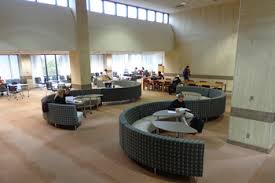 Phase 1 High Data/Electrical Floors (F. 1-2)Phase 2 Throughout Building (Technological Reconfigurability)
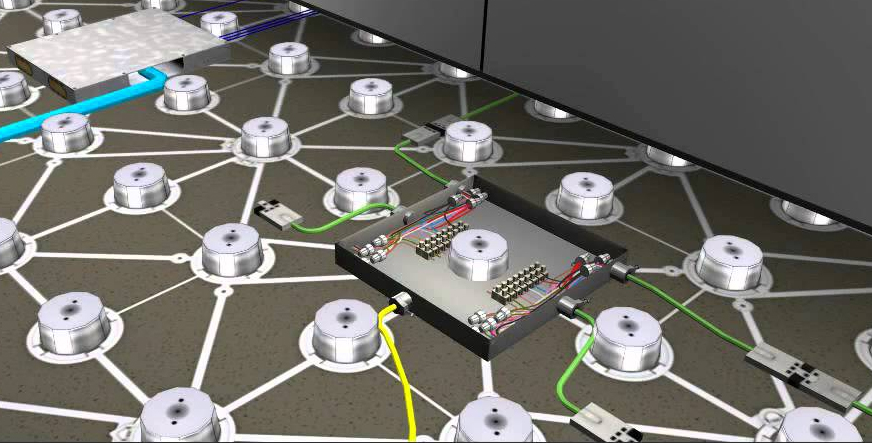 Learning Commons Floor Video (DIRRT)
Themed Moveable Centers
Large Emphasis on:ReconfigurabilityInterdisciplinarityCollaboration Library as Third Space
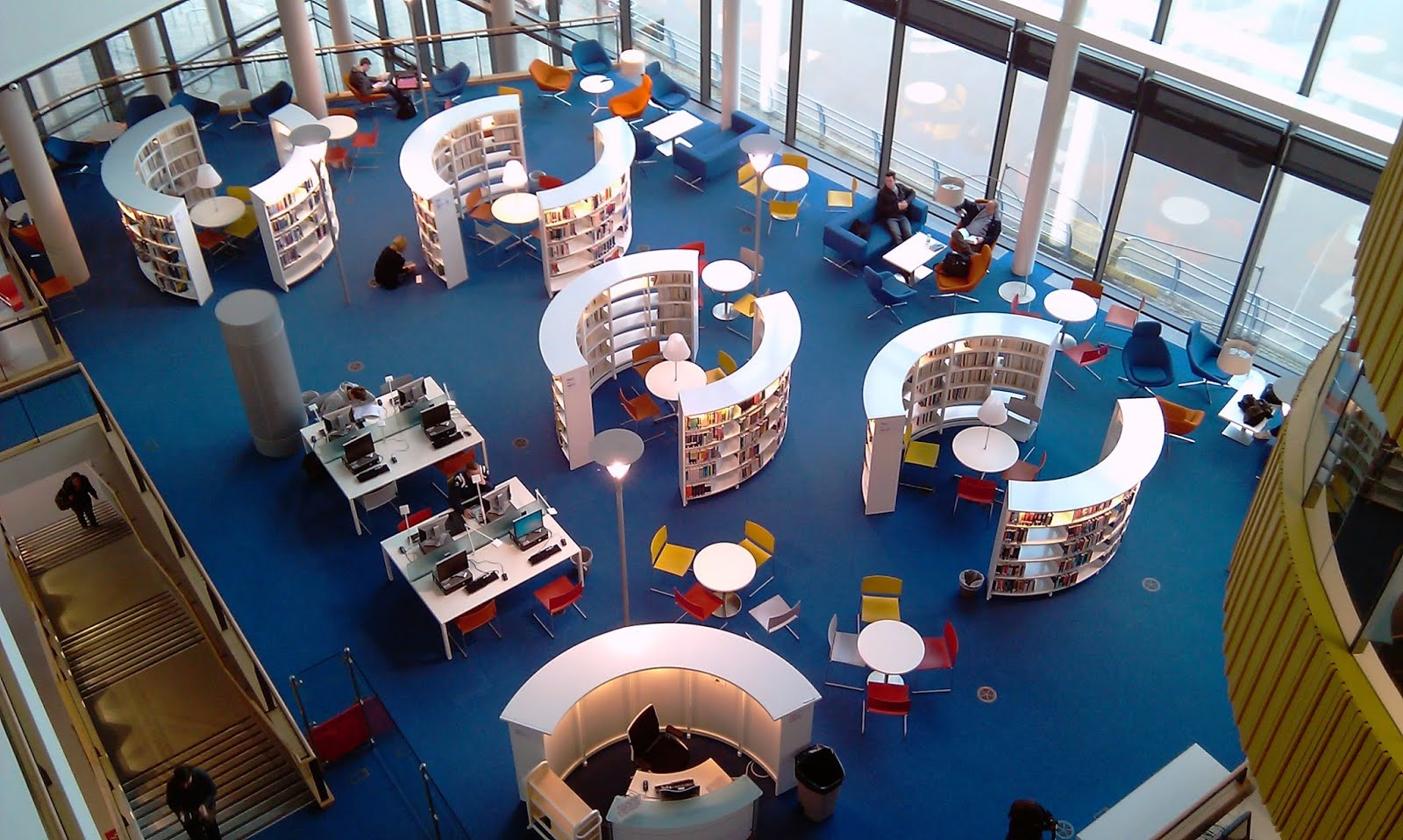 New Academic Library Learning CommonsTechnology (Possible Considerations)
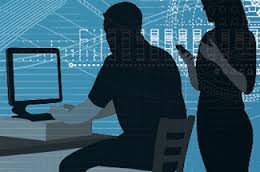 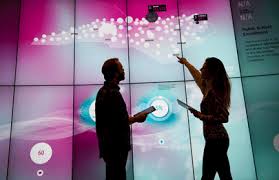 Visualization TechnologiesWider definitions of computing & digital literacy
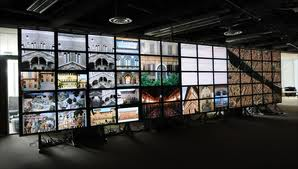 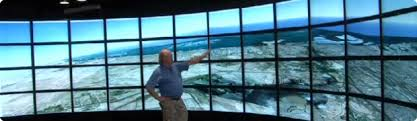 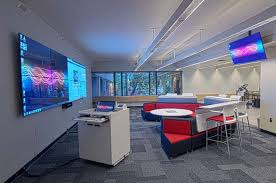 Hunt Library NCSU (video)Rice (video, rationale, science)UT Austin (video, humanities)Deloitte University (video, business)University of Calgary
Visualization Walls (VizWall)
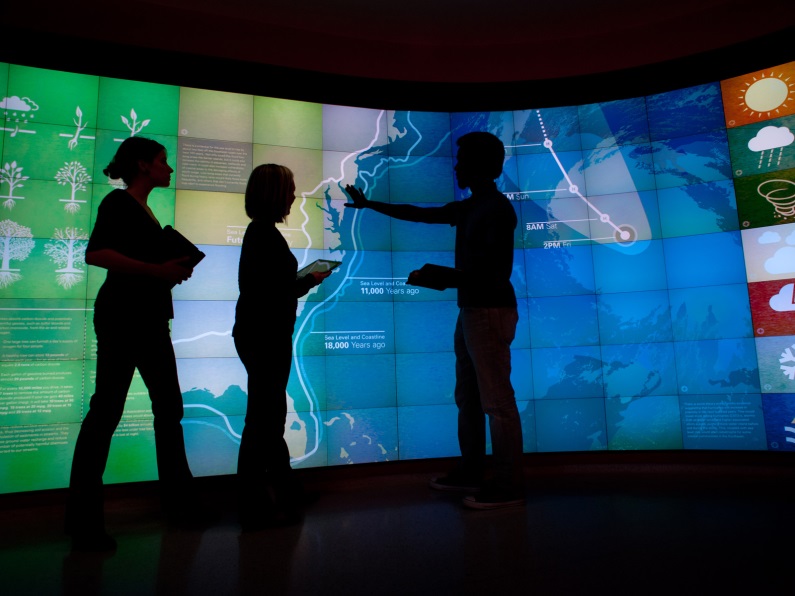 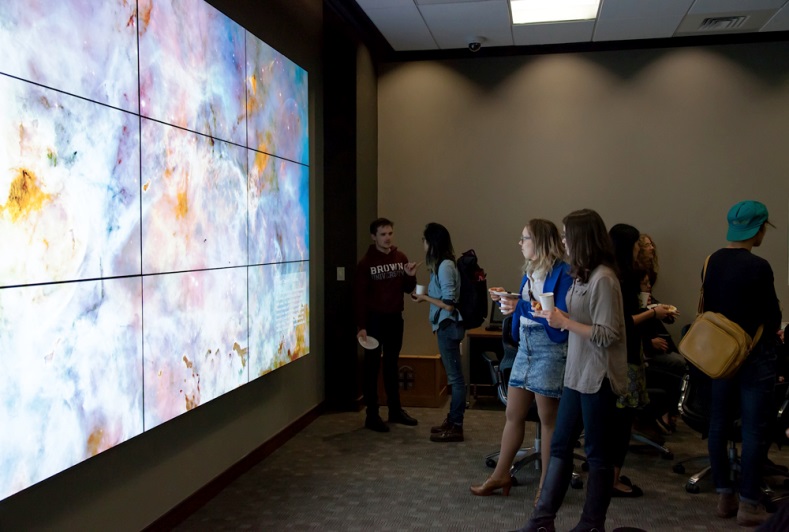 Brown University Rockefeller Library (article)
NCSU Hunt Library (infrastructure link)
3D Immersive & Interactive Environments
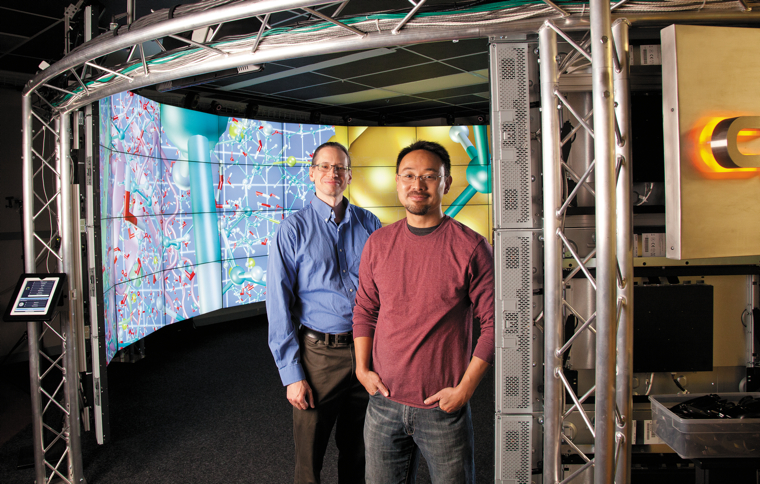 Microsoft Holo Len Lab (video), Site University of Chicago CAVE (article and video)
John Hopkins Libraries Brody Learning Commons Display Wall (video)
Academic Library Maker Spaces
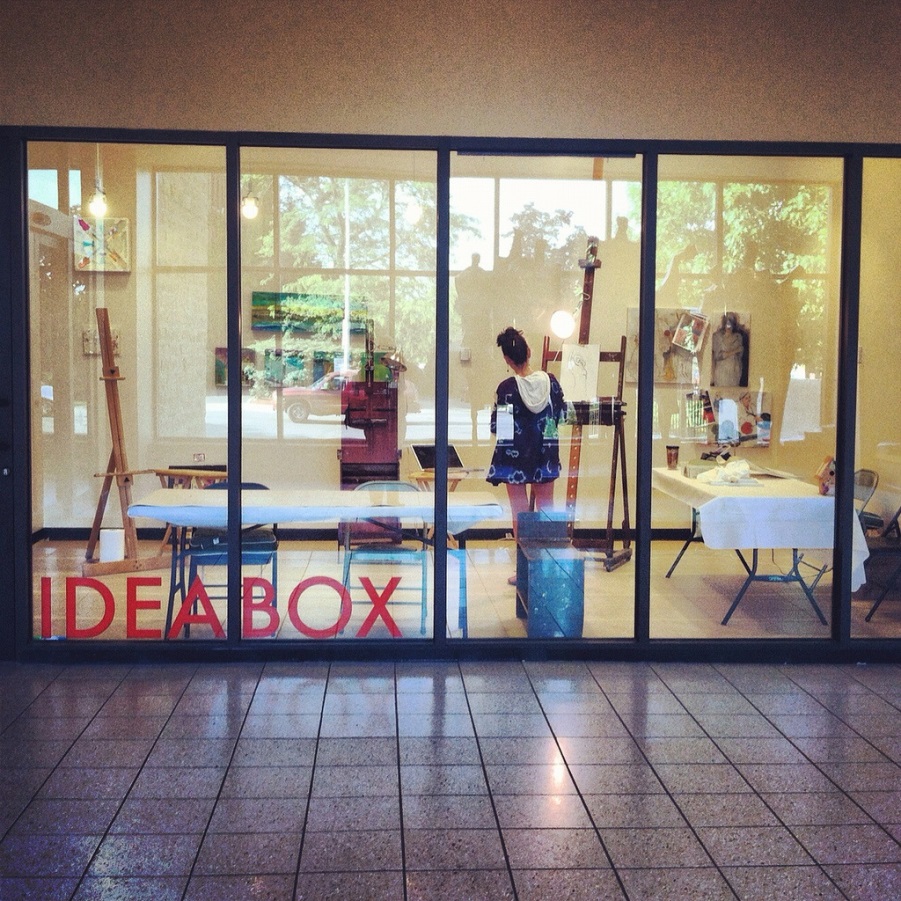 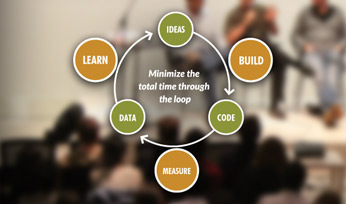 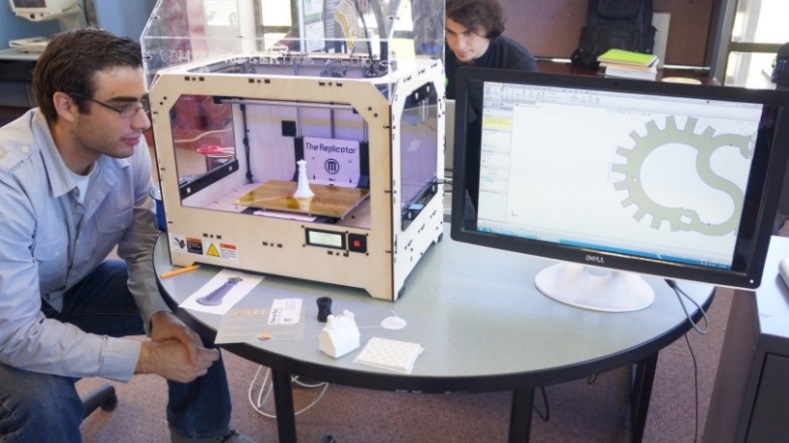 ACRL: Academic Library Makerspaces (article), Video (TedX)
Library Makerspaces (Resource List), Examples
Academic Makerspaces
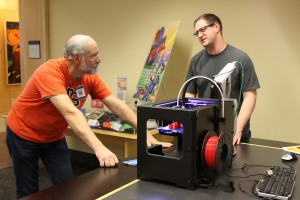 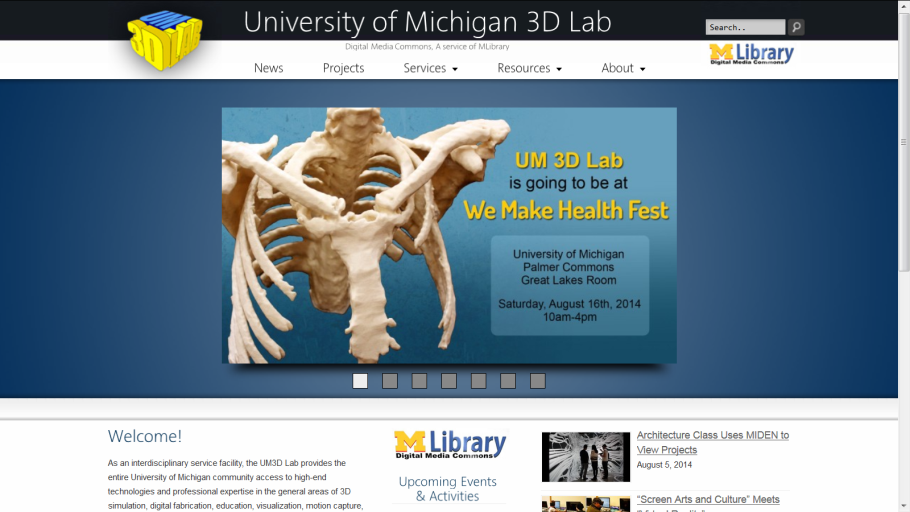 Oregon State University Valley Library (article)
University of Michigan 3D Lab (example infrastructure)
Traditionally include 3-D printing, but can include other spaces to create content (e.g., large-format printing, physical computing, prototyping sandboxing)
Library Makerspaces(Considerations)
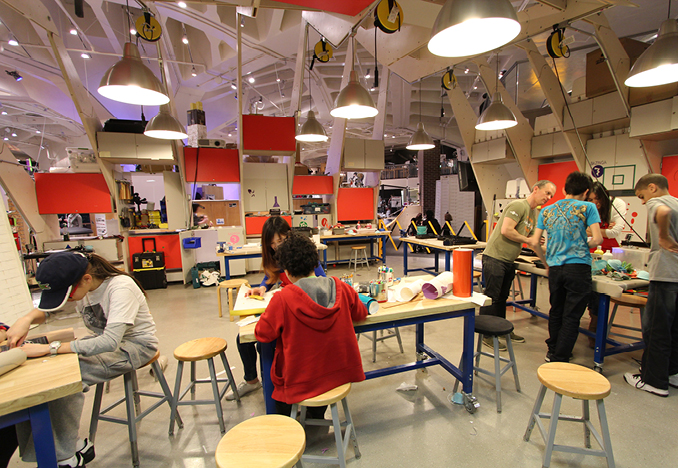 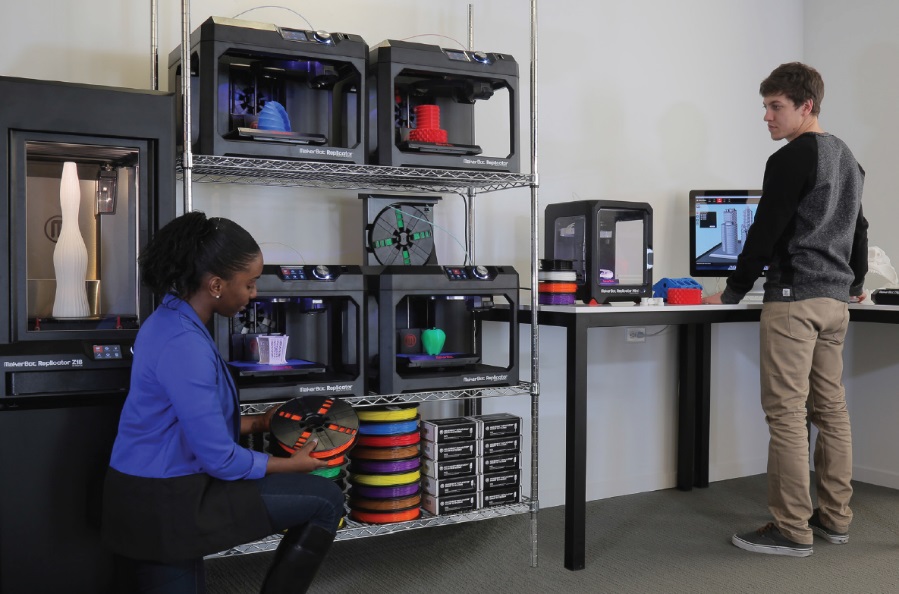 Fire codes/Ventilation/Internet Connectivity/Expanded Electrical
3D Printing Prototype Lab (Video) Academic Purposes (Video)
In House Library e-PressesUniversity Publishing Infrastructures
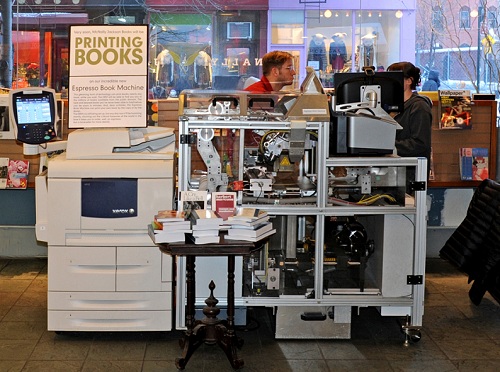 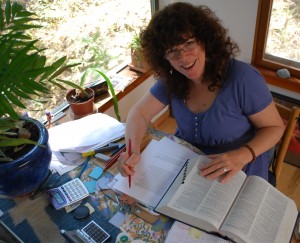 E-Press Editor
Esspreso Book Machine Animated Video, Espresso Book Machine Video, Site
Interactive Museums: Wittliff Collections
Interactive displays, visual media displays, audio/podcast tours and electronic multimedia guides. Examples:
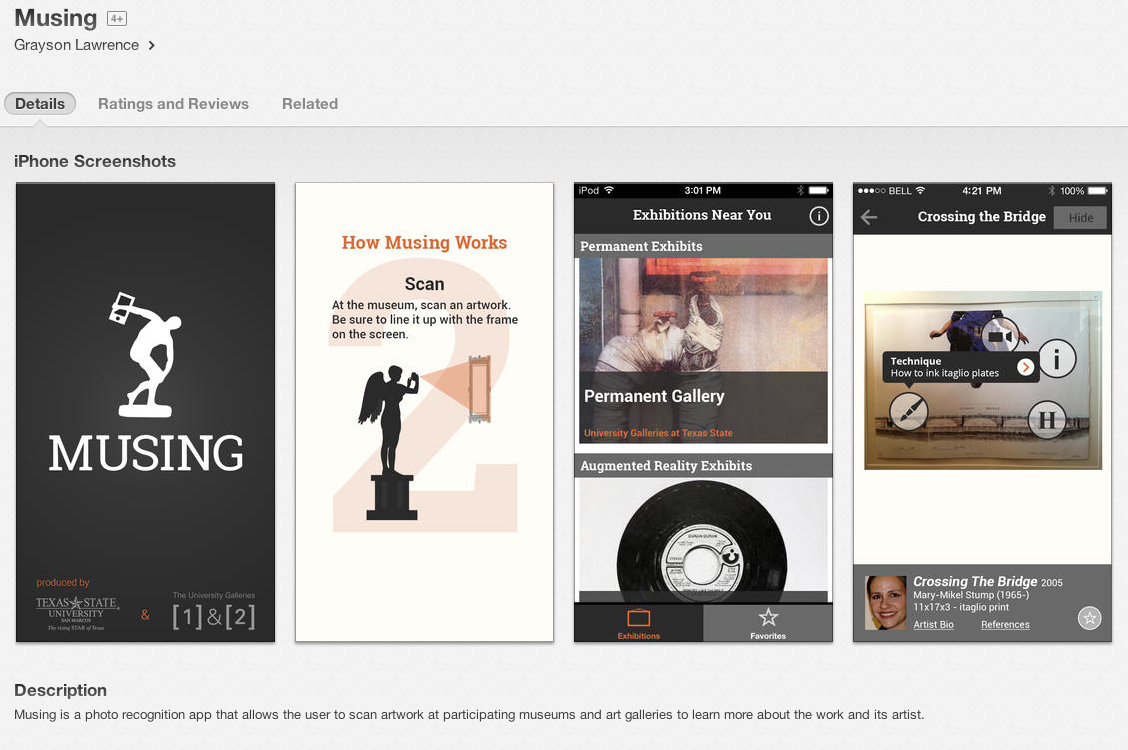 MUSING: an iPhone app developed by Texas State (Link)
Interactive Museum technologies
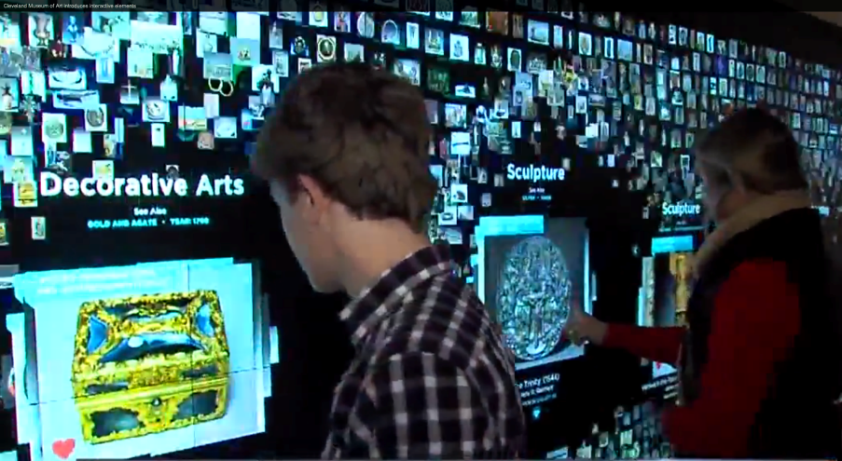 Cleveland Museum of Art - Collection Wall and more (video)
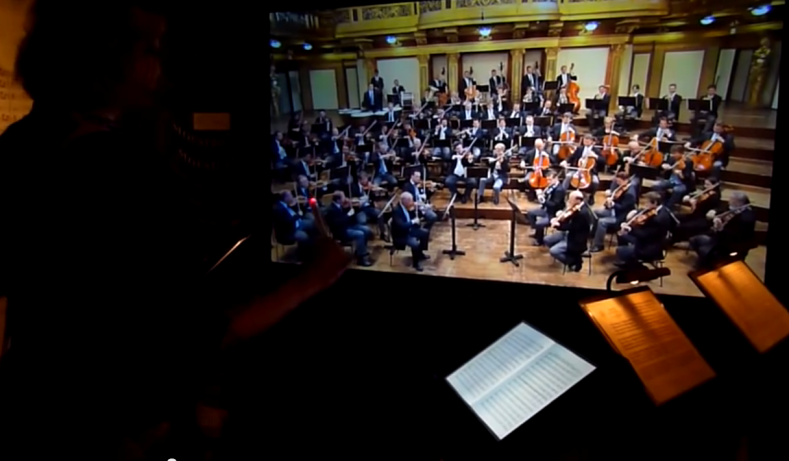 Interactive Museum of Sound, Haus der Music, Vienna(video)
Internet of Things
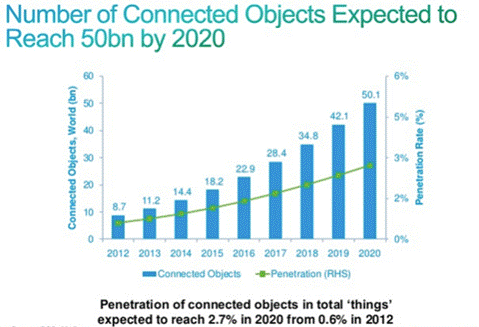 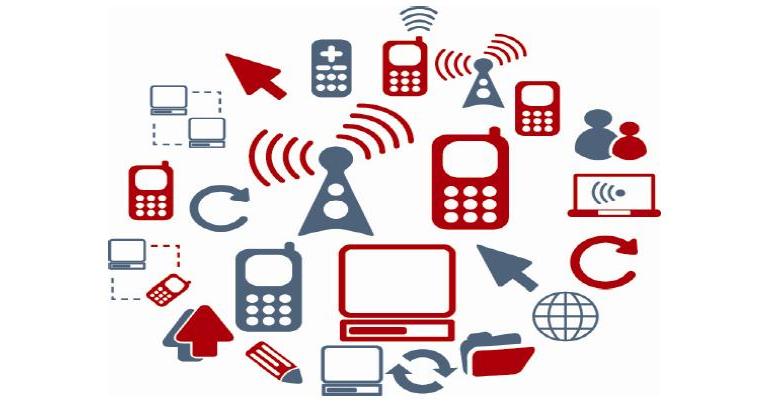 Things mapped to IP addresses/library/university spaces. Wiring Library Spaces for IP address level connectivity.
RFID, Bookshelves, Digital Signage
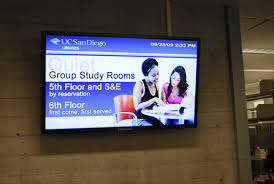 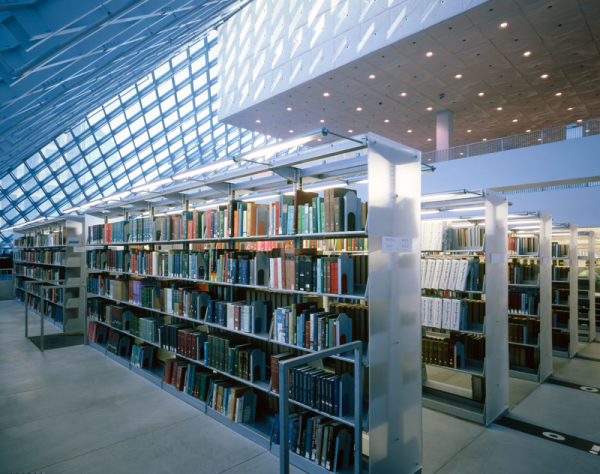 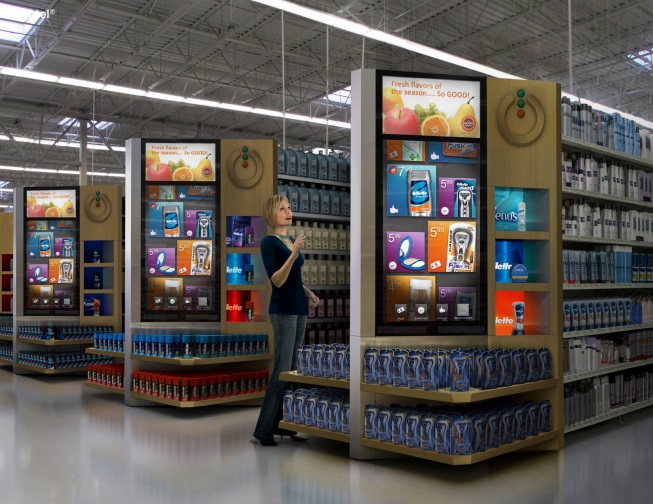 Electrical/Connectivity Needs for Digital Signage, RFID, Geo-locating, smart scholarly spaces
Smart Rooms and Scheduling Software
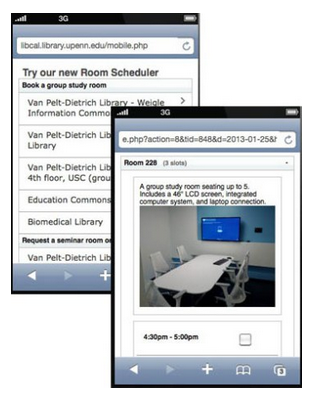 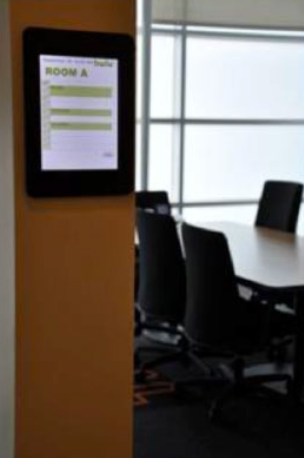 Staff Work Spaces Mobile, quickly (re)assembled
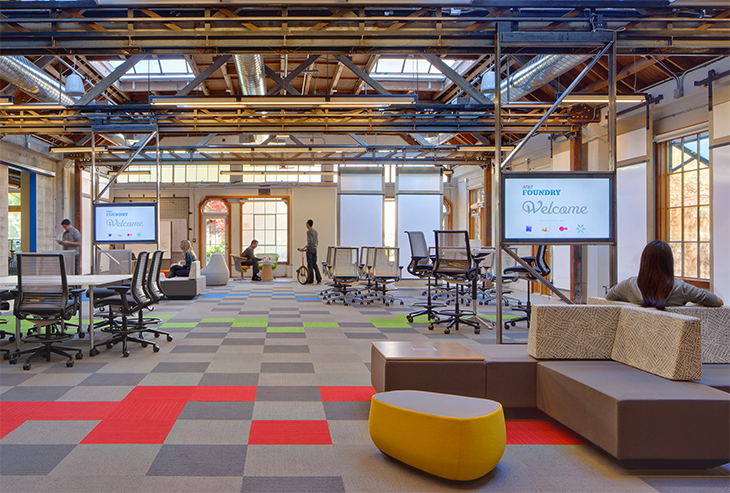 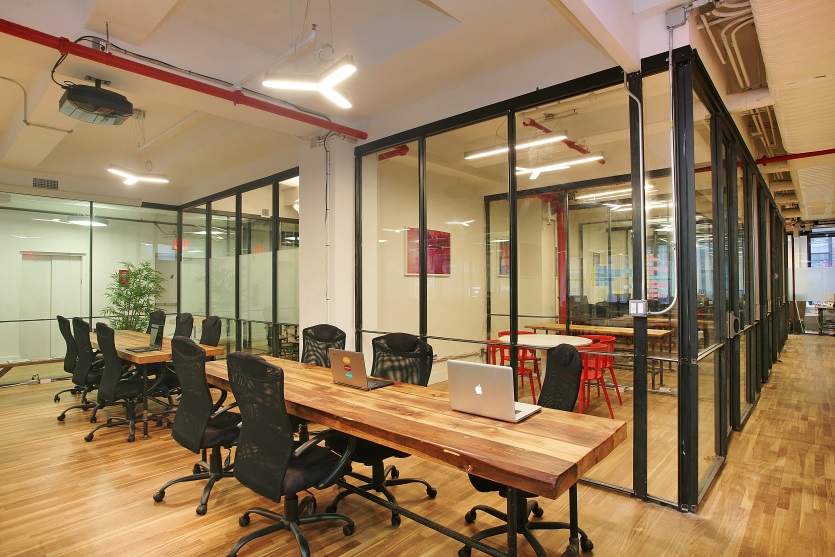 Wireless Connectivity, Hoteling, Moveable Walls, Electrical Workplace of the Future (video), Examples (video), Moveable Walls  (video),
Imagineering Design Potential For Academic Library Spaces
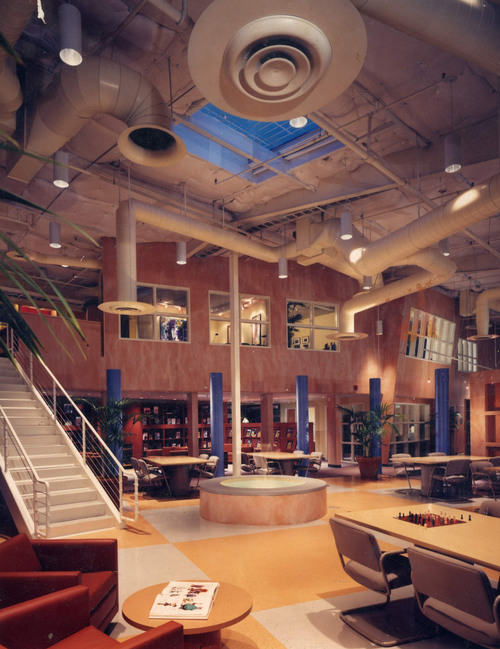 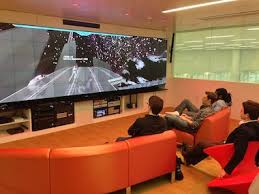 Hunt Library Video, Learning Space Design PlaylistInstant Theatres, Learning Work Spaces (video)Lighting Museums and Libraries (lecture video)
Imagineering Academic Library Spaces Show Controller Technology
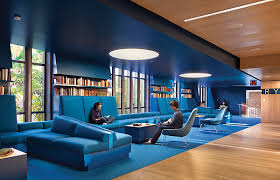 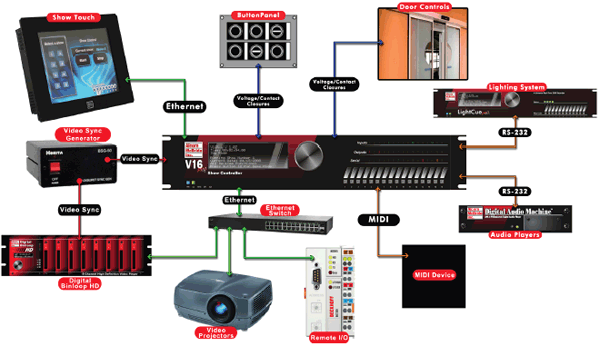 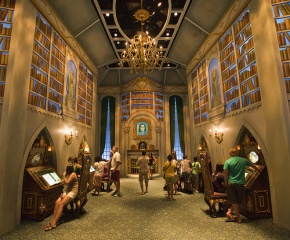 Learning Commons ODU (Student video), cafes, computers and journal kiosks, lighting-narrative, show controllers (vendor website) in academic environments, Expanded electrical/connectivity/plumbing, U Calgary Design Thinking
Wayfinding Design Smart Flooring/Tiles, Spaces, Library Cafes
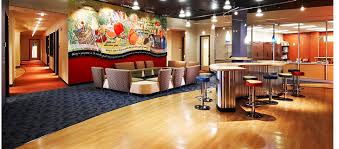 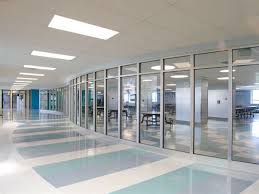 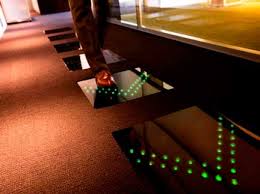 Electrical Needs/Connectivity,  Wireless & Higher Bandwidth  Wayfinding Design, Digital Carpet, Plumbing for food & drink in the library, bathroom spaces
Expanded Building Security for Technology Rich Environments
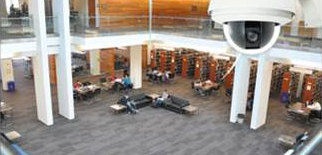 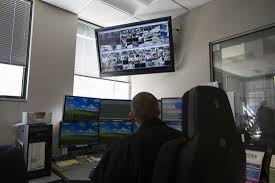 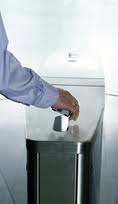 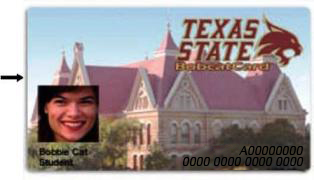 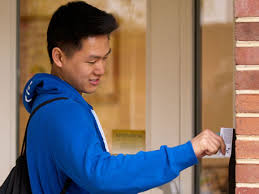 Keyless Access Readers, Cameras, Other Security
Prototyping/Scaling/PhasingFuture Trajectories
Learning Commons 10 M + (Multi-Tiered, Many Labs, Visualization, Multimedia, 3D Printing, Makerspace, Traditional etc.Makerspace 1-2 M(Physical/Digital Computing Space), Lasercutter, 3D Printing, Arduino etc.

3D Printing Lab, 100-500 KMultiple and Varying Capability, 3D Printing Space, Scanners, Lab
3D Printer Prototype, 15-40K3D Printer, 3D Scanner, Software, HR Infrastructure
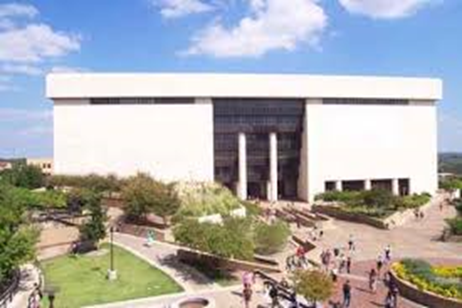 Contact InformationContact InfoRay Uzwyshyn, Ph.D. MBA MLISTEXAS STATE UNIVERSITYruzwyshyn@txstate.eduFurther Information, Presentations, Downloadshttp://rayuzwyshyn.net https://www.linkedin.com/in/rayuzwyshyn
Questions/Comments
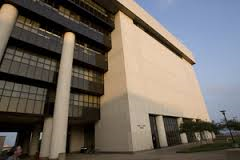